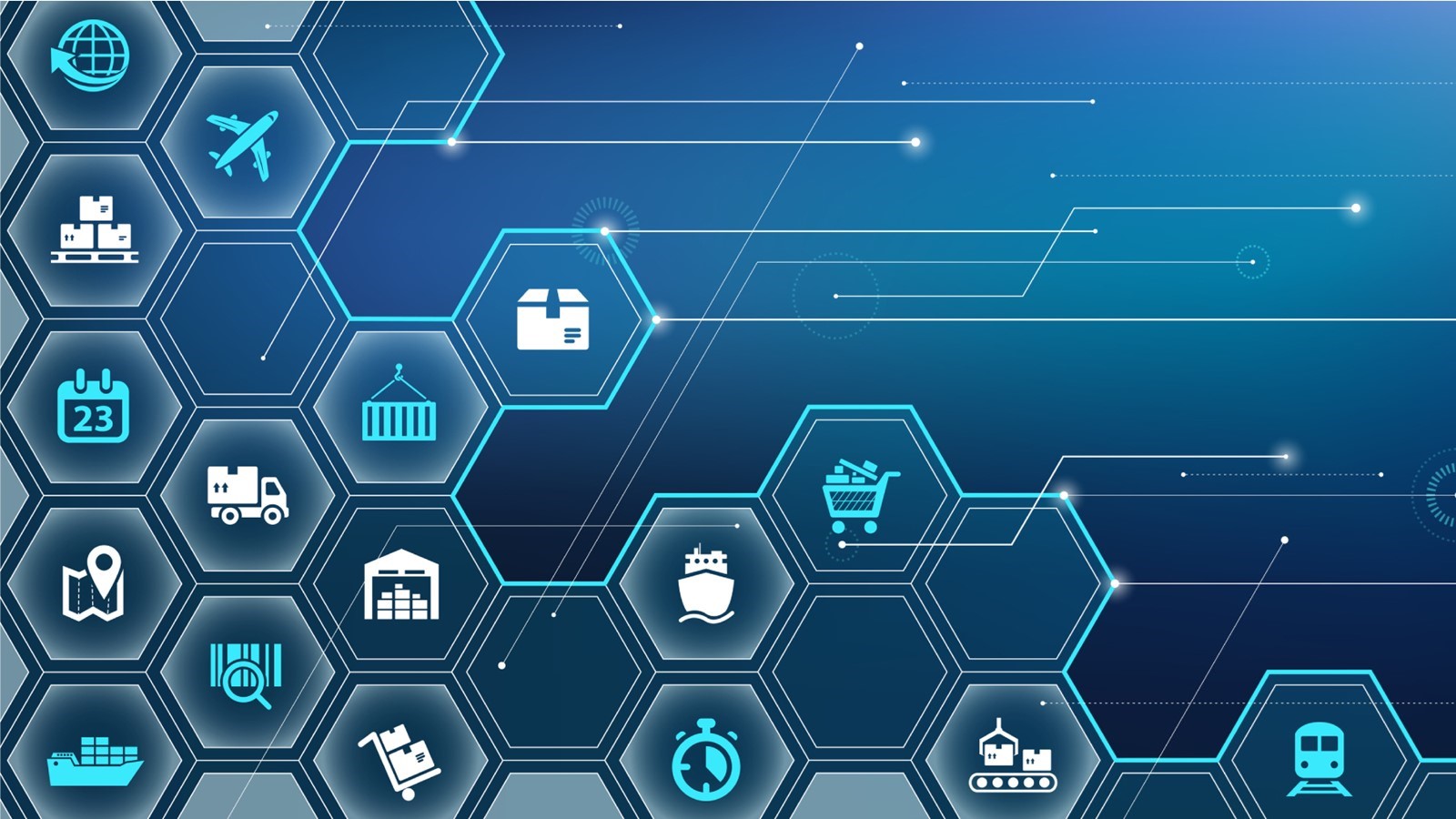 SISTEM INFORMASI MANAJEMEN (Jacobus Rico Kuntag, S.E., M.M.)
SOSIAL & ETIKA DALAM SISTEM INFORMASI MANAJEMEN
MANAJEMEN FEB UNMUS 2024
ISU SOSIAL DAN ETIKA
SISTEM INFORMASI
ISU SOSIAL DAN ETIKA SISTEM INFORMASI
Permasalahan etika dalam sistem informasi muncul dengan makin maraknya penggunaan internet dan perdagangan elektronik.
Sistem informasi menciptakan akuntabilitas atas konsekuensi sistem informasi, menetapkan standar untuk kualitas sistem pengamanan yang melindungi keamanan individu dan masyarakat, dan melindungi nilai dari perusahaan.
SISTEM INFORMASI MANAJEMEN
DIMENSI MORAL DALAM
PENGELOLAAN SISTEM
INFORMASI
DIMENSI MORAL DALAM PENGELOLAAN SISTEM INFORMASI
Isu sosial dan etika yang muncul mencakup:
Hak informasi apa yang dimiliki individu dan organisasi?
Bagaimana hak kekayaan intelektual pribadi dilindungi?
Siapa yang dapat dan bertanggung jawab atas penyalahgunaan informasi dan kekayaan intelektual pribadi?
Standar kualitas apa yang harus dipenuhi untuk melindungi informasi pribadi dan keamanannya?
Nilai dan praktik budaya apa yang harus dilindungi?
SISTEM INFORMASI MANAJEMEN
PENGARUH TREN TEKNOLOGI
TERHADAP ISU SOSIAL DAN ETIKA
SISTEM INFORMASI
PENGARUH TREN TEKNOLOGI TERHADAP ISU SOSIAL DAN ETIKA SISTEM INFORMASI
SISTEM INFORMASI MANAJEMEN
PENGARUH TREN TEKNOLOGI TERHADAP ISU SOSIAL DAN ETIKA SISTEM INFORMASI
Peningkatan kemampuan penyimpanan data telah menyebabkan kejahatan rutin atas privasi individu menjadi murah dan mudah.
Nonobvious Relationship Awareness (NORA) telah memberikan lebih banyak kapasitas profiling bagi sektor swasta dan pemerintah. NORA dapat mengambil informasi tentang seseorang dari berbagai sumber terpisah, seperti aplikasi karyawan, catatan telepon, dan daftar pelanggan.
SISTEM INFORMASI MANAJEMEN
PRINSIP ETIS PENGELOLAAN
SISTEM INFORMASI
PRINSIP ETIS PENGELOLAAN SISTEM INFORMASI
Dampak apapun dari sistem informasi bisa merupakan produk dari kegiatan institusi, organisasi dan individu serta perilaku individu.
Konsekuensi dari sistem informasi merupakan tanggung jawab manajer, organisasi dan individu pengguna.
SISTEM INFORMASI MANAJEMEN
TAHAPAN PENYELESAIAN
ISU SOSIAL DAN ETIKA
SISTEM INFORMASI
TAHAPAN PENYELESAIAN ISU SOSIAL DAN ETIKA SISTEM INFORMASI
Tahapan menyelesaikan isu etika dalam sistem informasi:
Identifikasi permasalahan dan deskripsikan berdasarkan fakta.
Identifikasi jenis konflik dan tantangannya terhadap nilai.
Identifikasi keinginan dan dampaknya terhadap para pemangku kepentingan.
Identifikasi pilihan solusi yang perlu diambil.
Identifikasi konsekuensi potensial dari pilihan tersebut.
SISTEM INFORMASI MANAJEMEN
THANK YOUFORYOUR ATTENTION